The Government is forcing everyone within 10 miles of your school to move. In return, you are promised payment. What would you do?
Clash of Cultures on the Plains
Washita Battlefield Traveling trunk Lesson
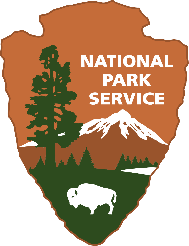 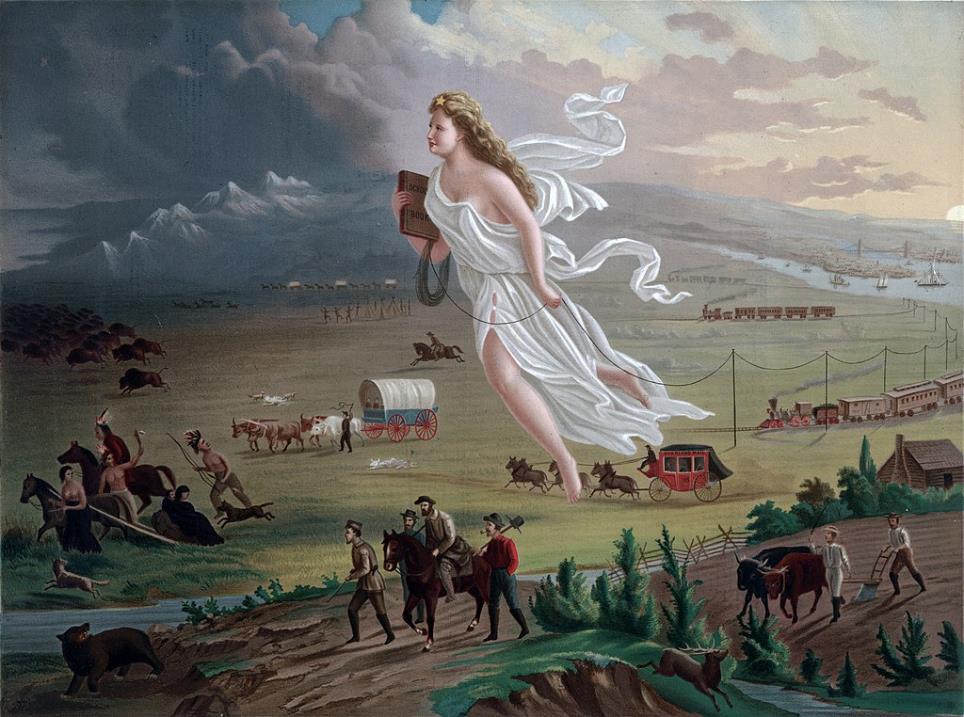 American Progress
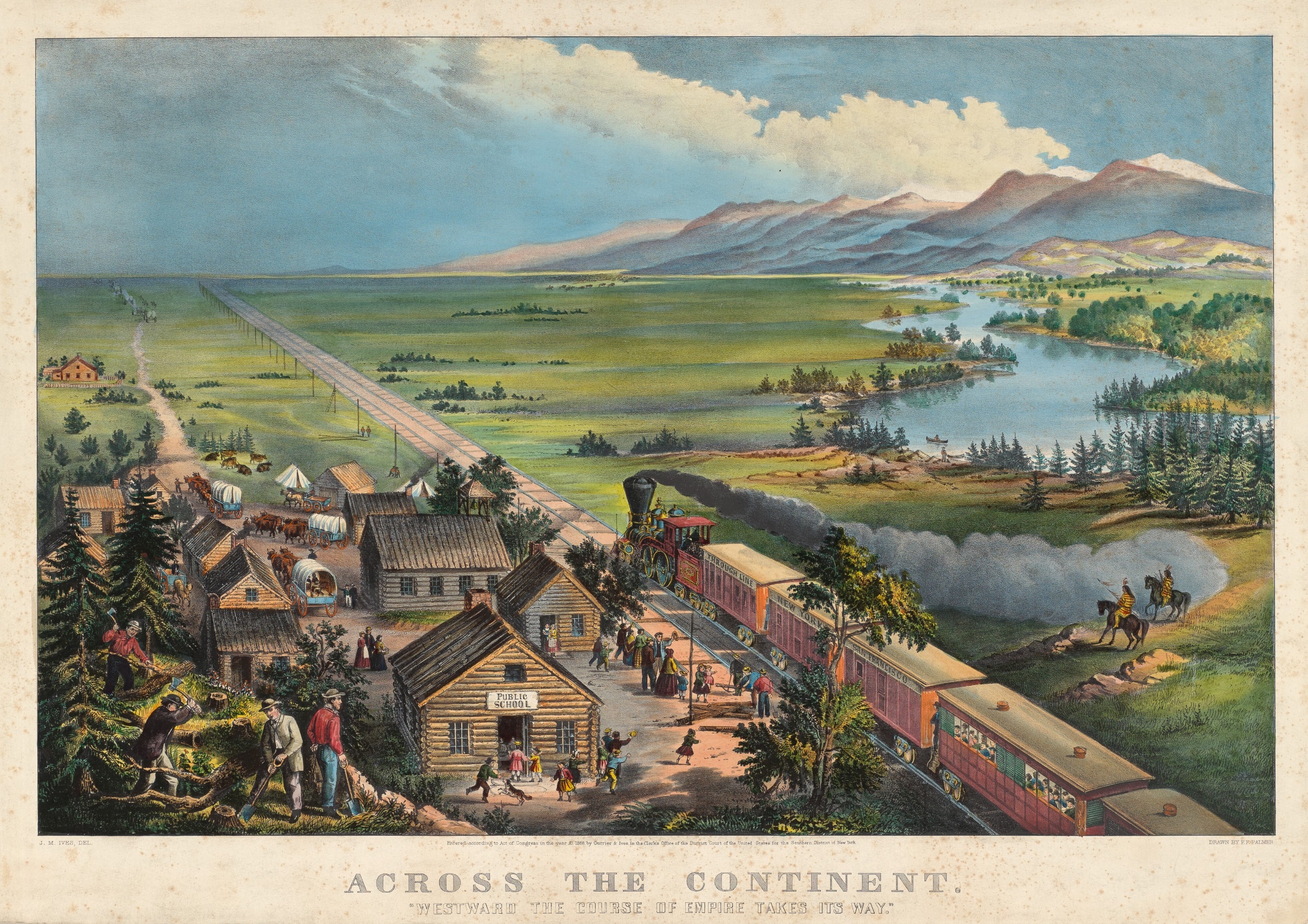 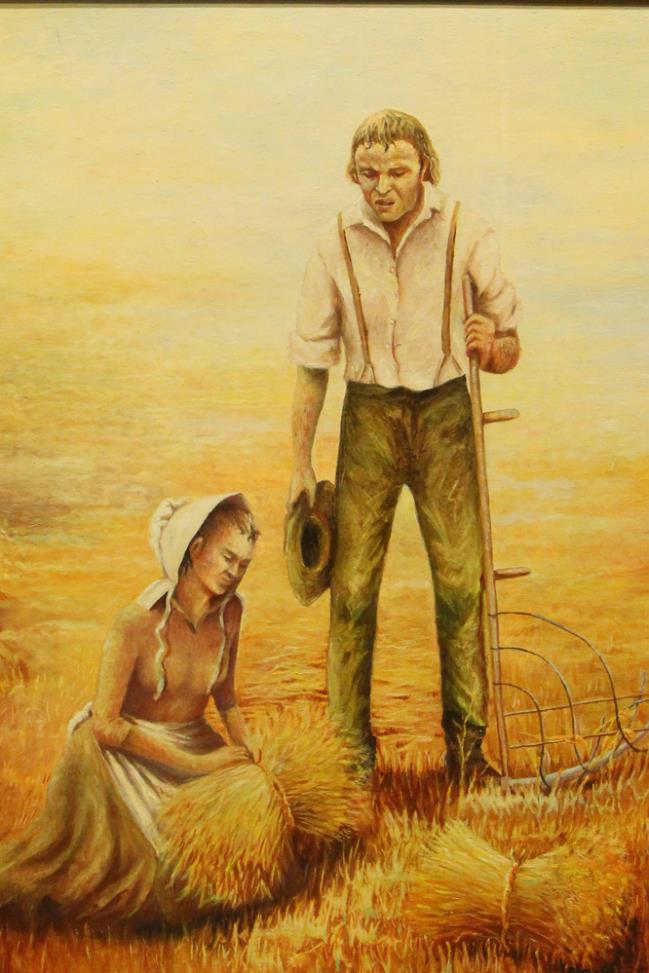 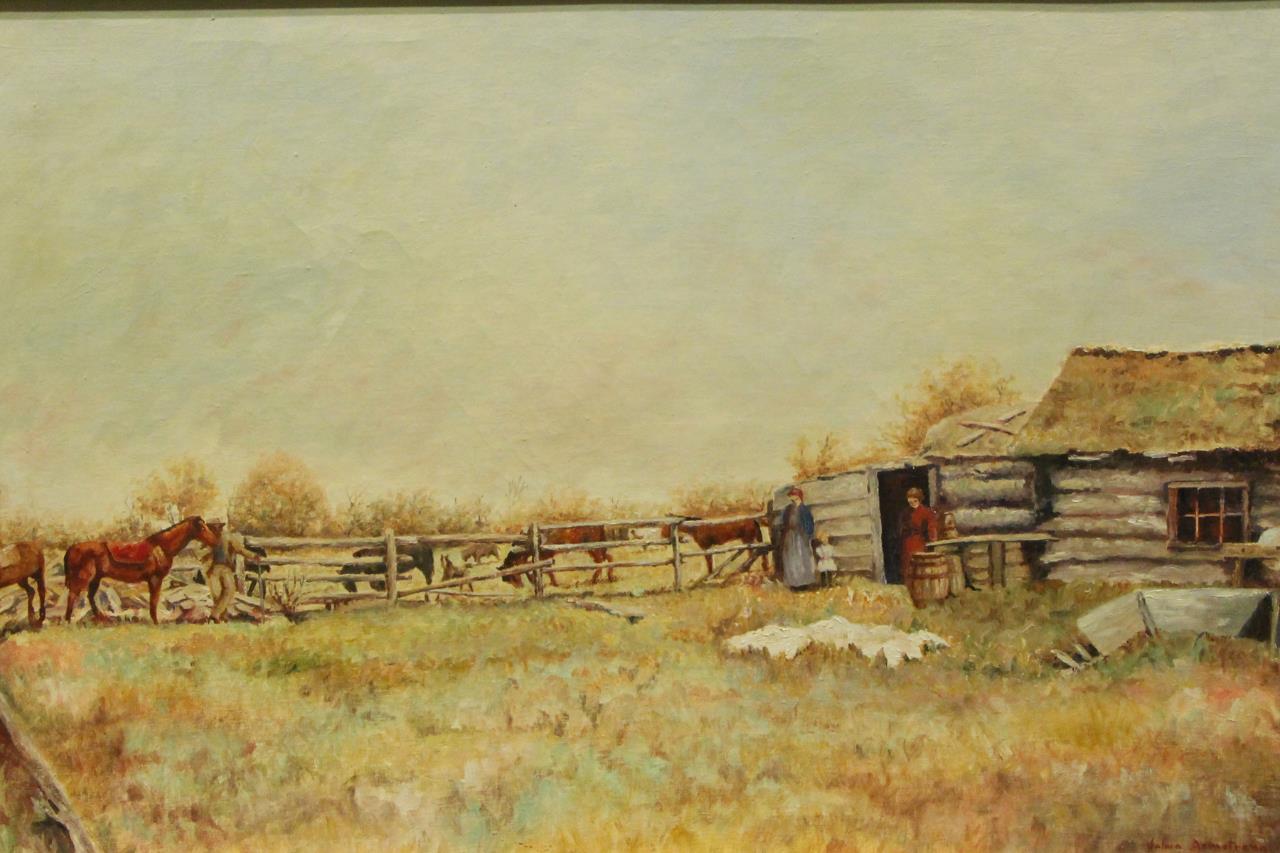 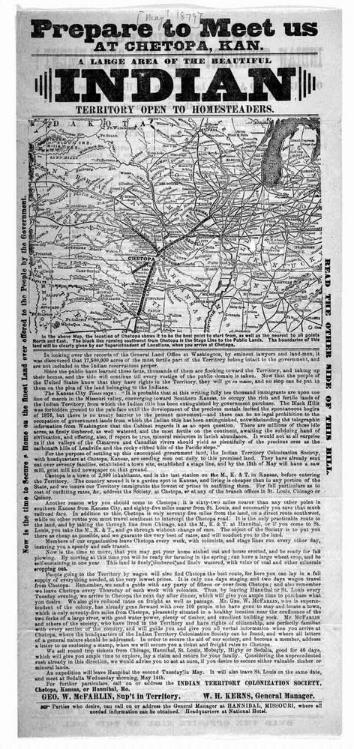 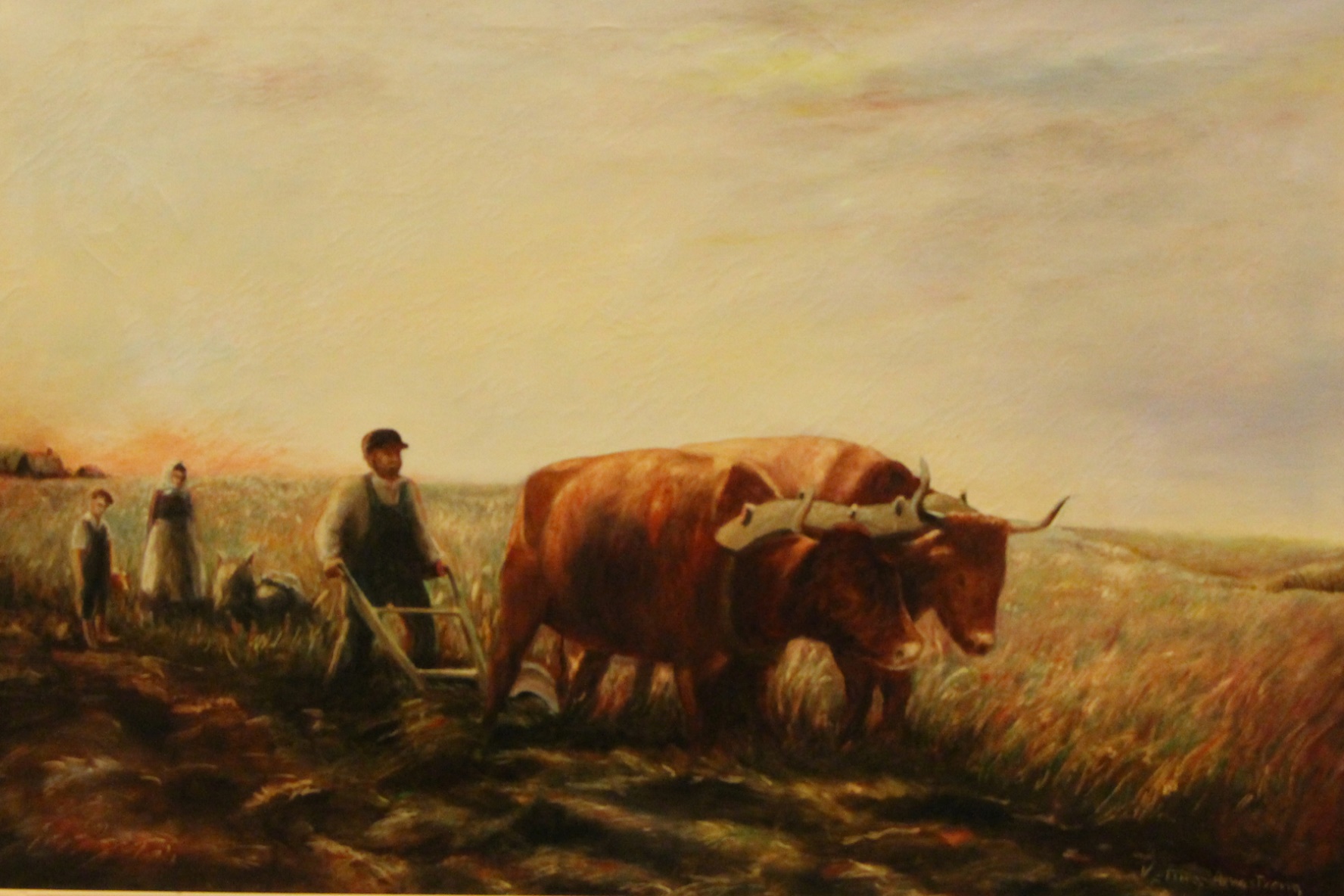 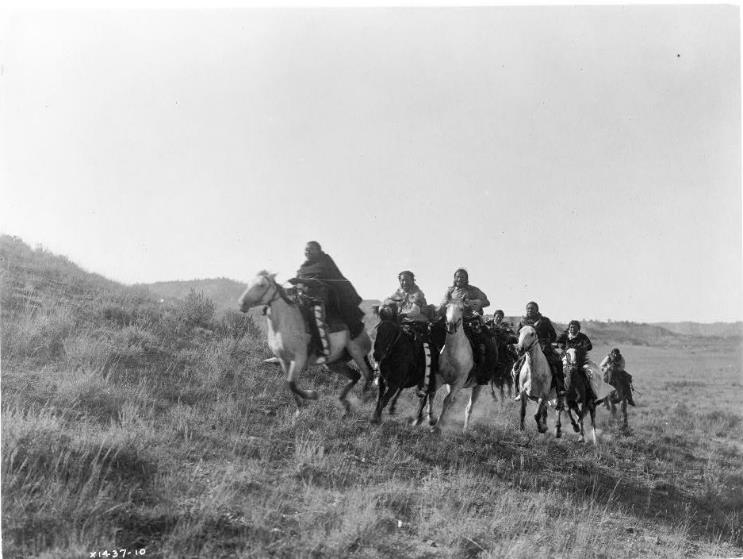 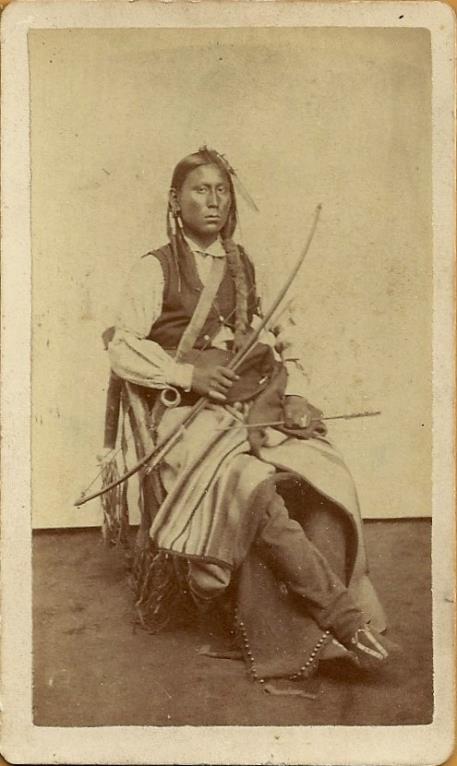 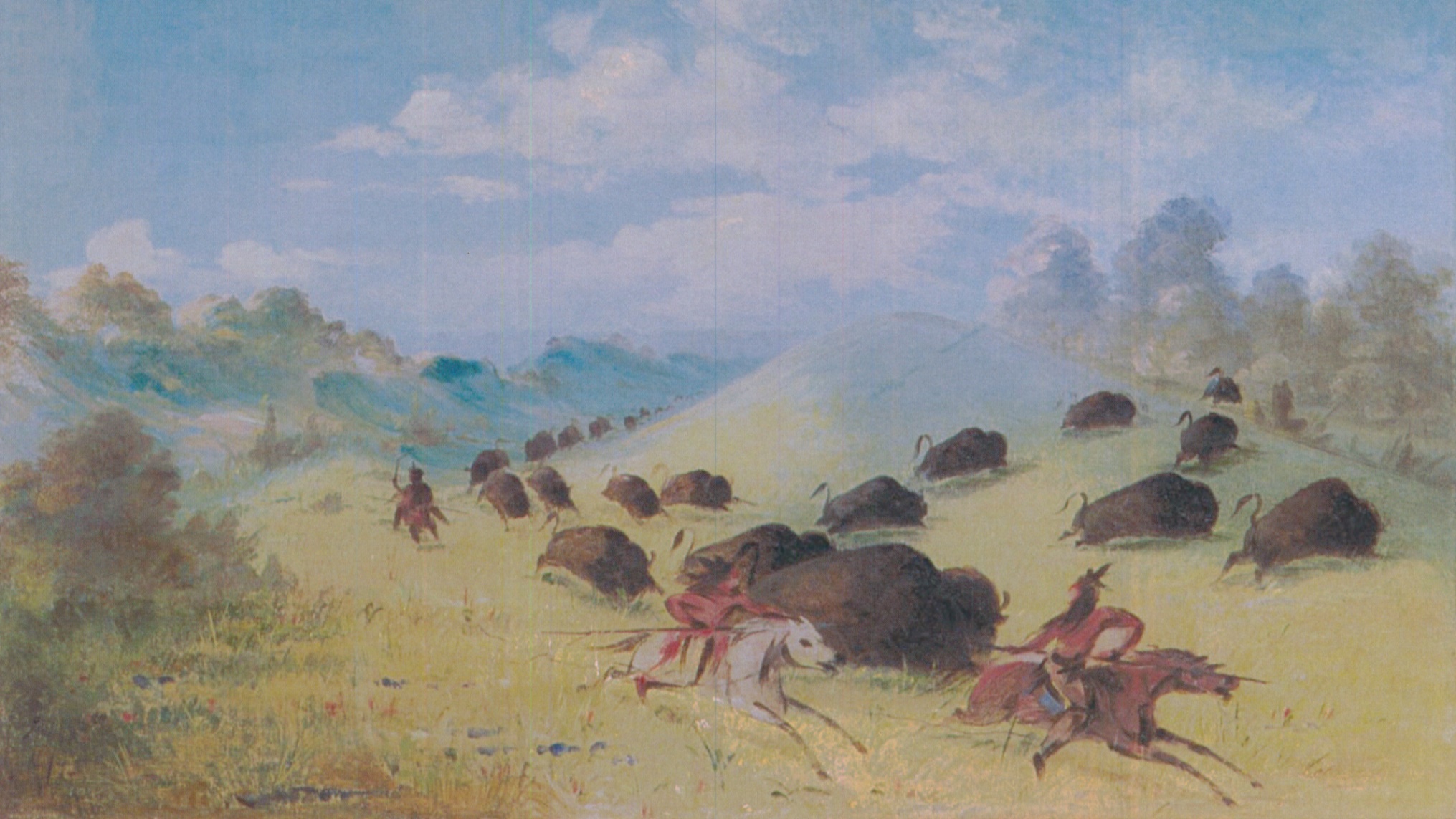 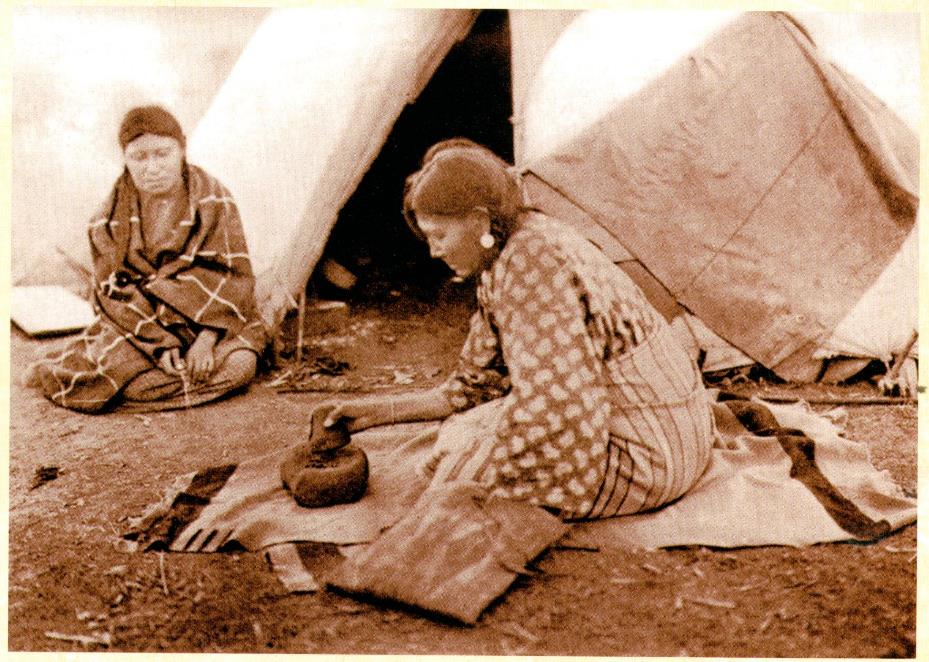 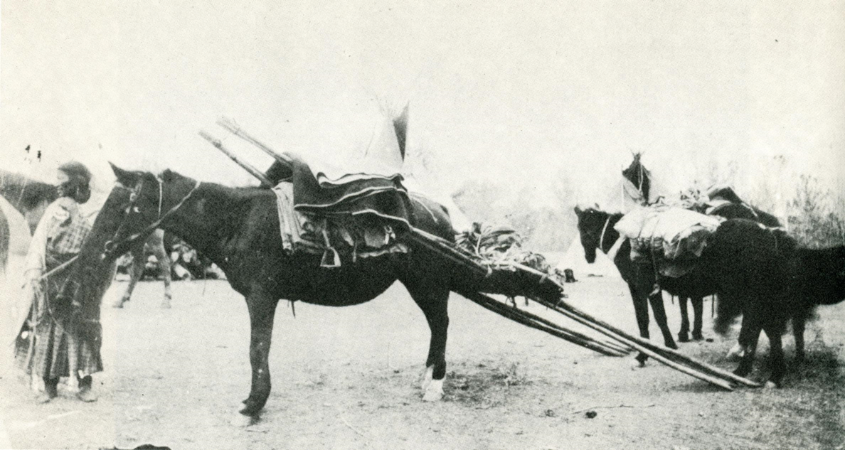